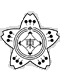 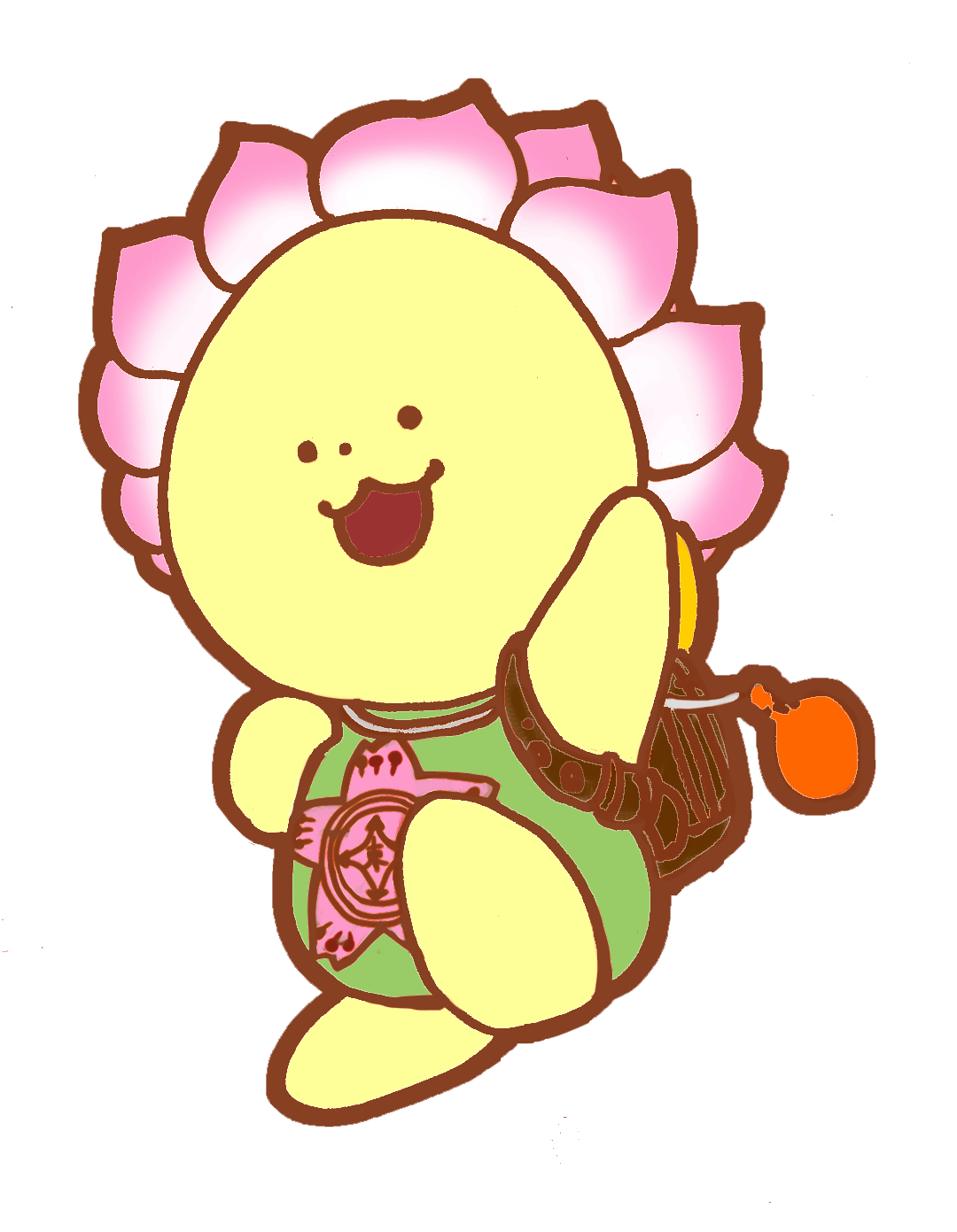 東小松川小学校
エコキャップ回収
リサイクル運動
ゴミの分別
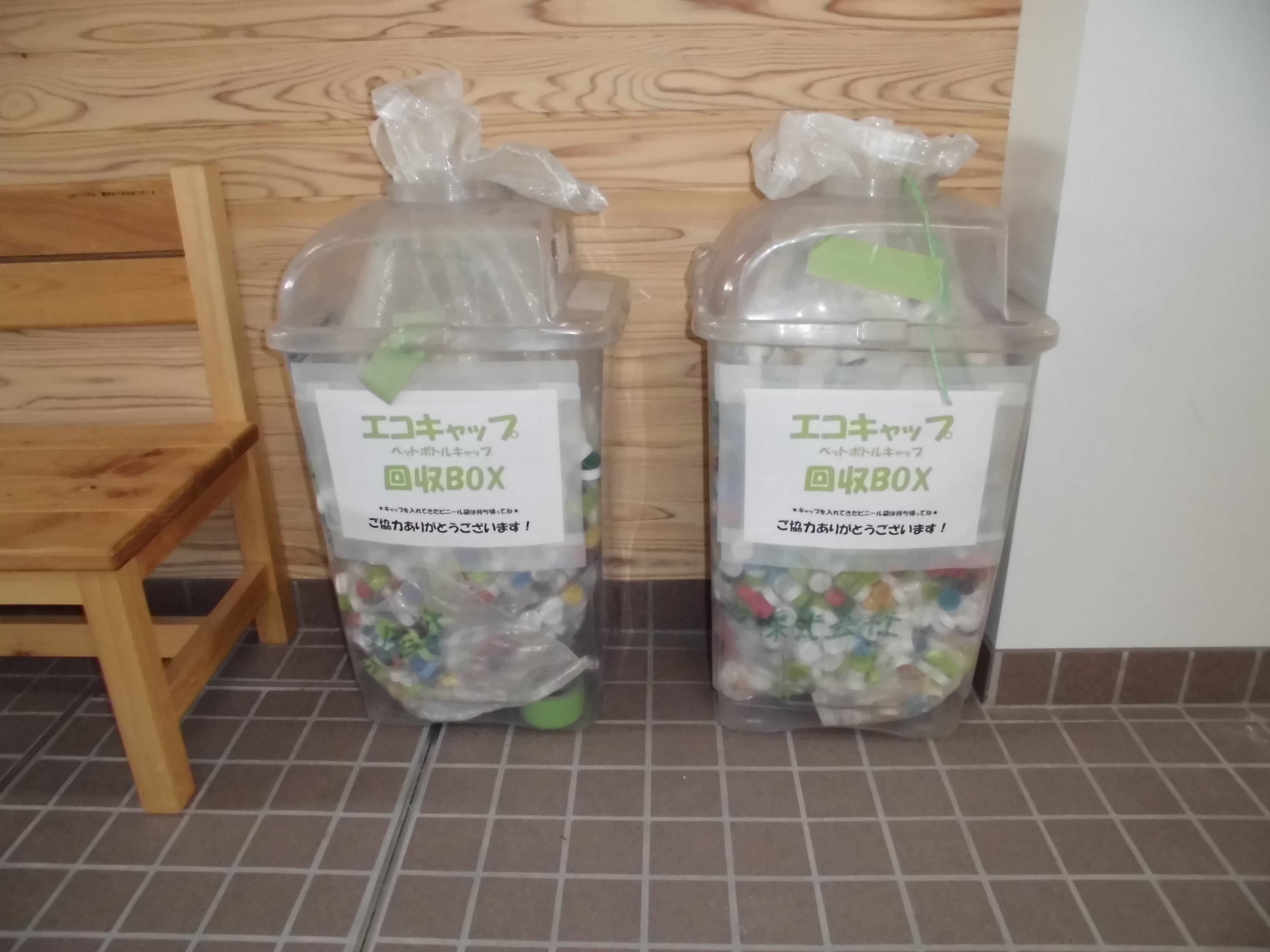 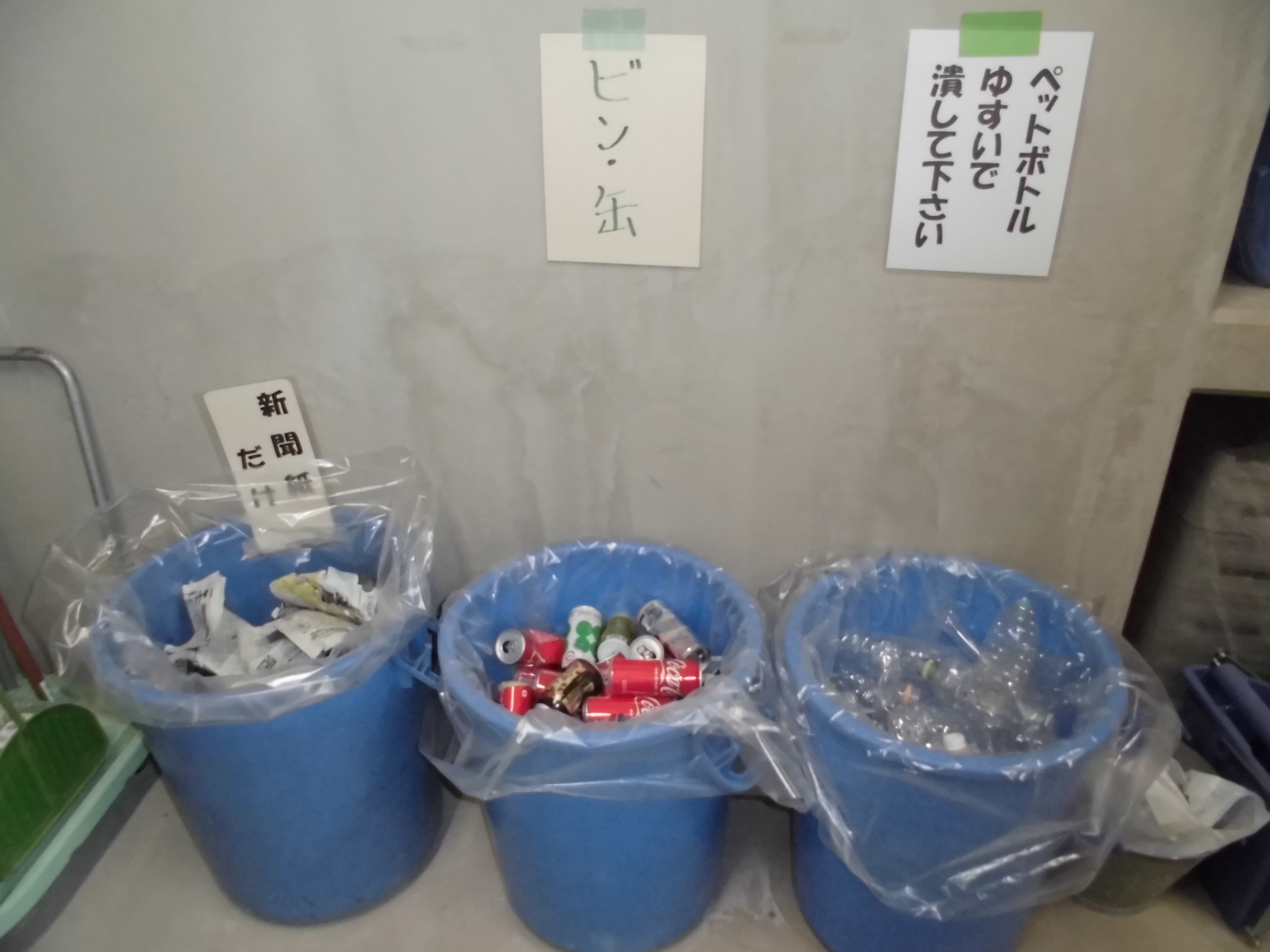 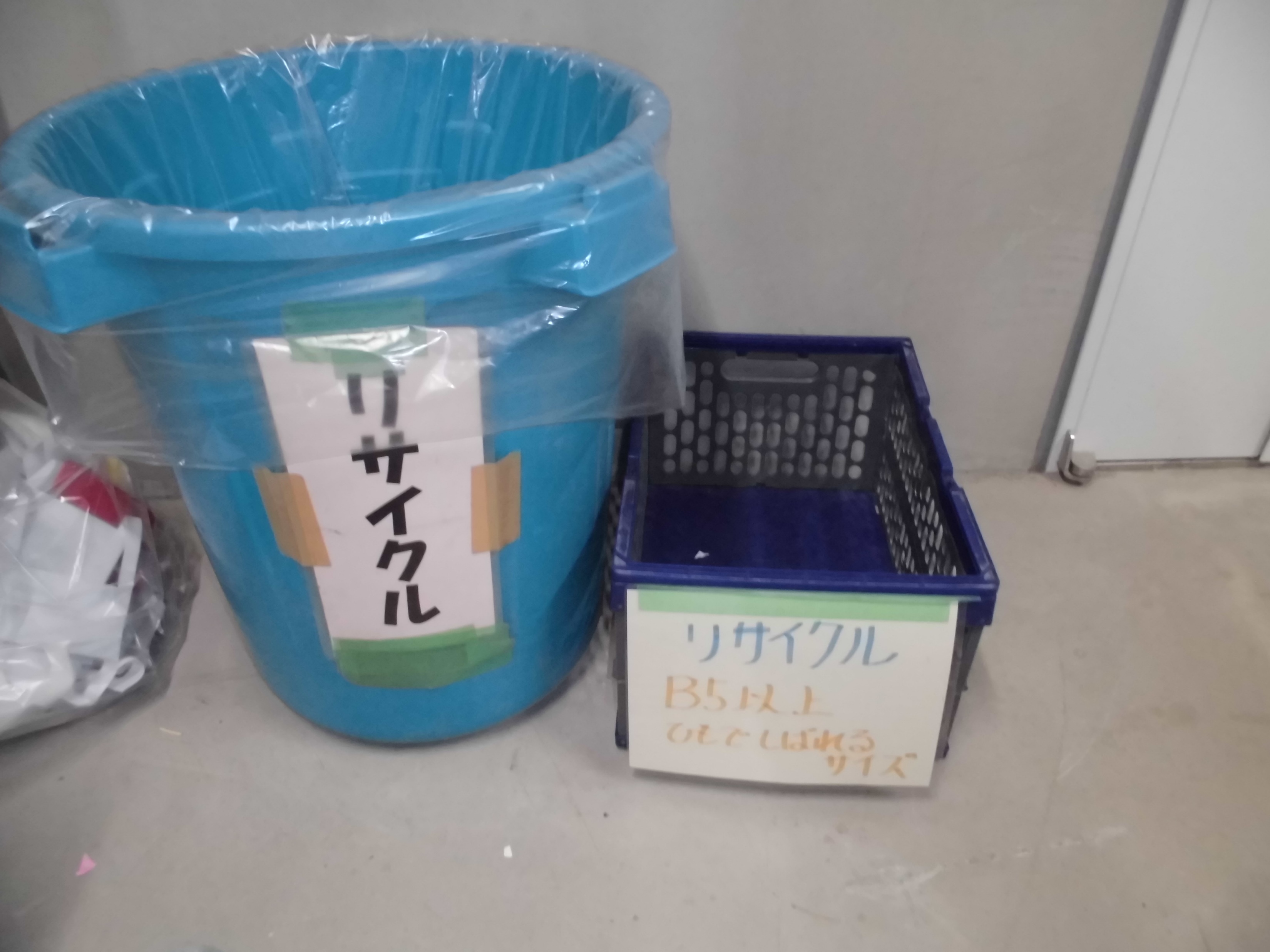 １カ月で５０㎏達成！！
ゴミの分別やリサイクルを通して、環境に優しい学校を目指しています！